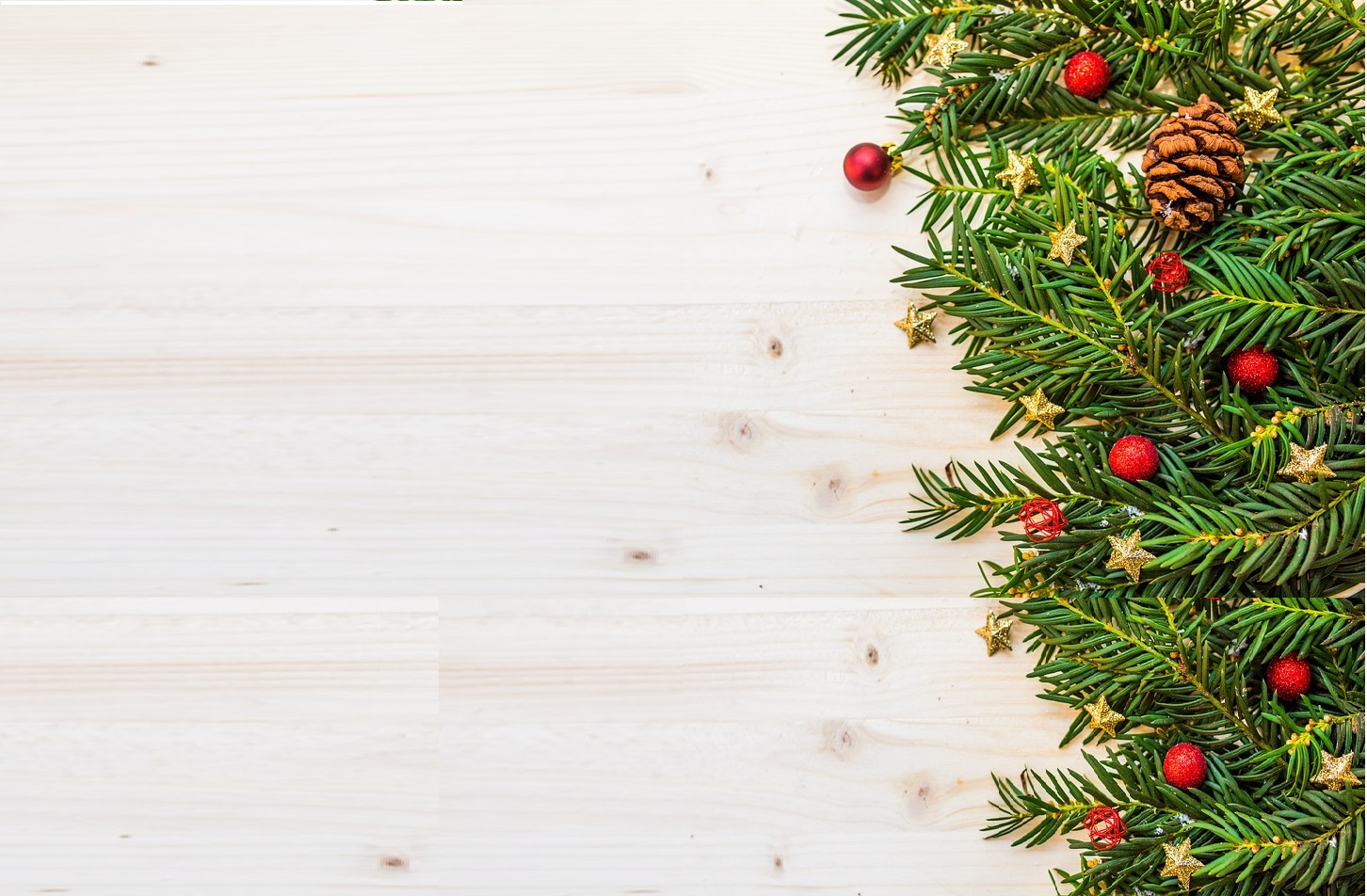 以馬內利

聖歌隊獻詩
雖罔踮佇這黑暗世界,
欲有光照,向前看,
所有的艱難就攏欲消無.
聖嬰仔有出世大應允,
先知預言祂欲來踮咱中間. 
以馬內利.
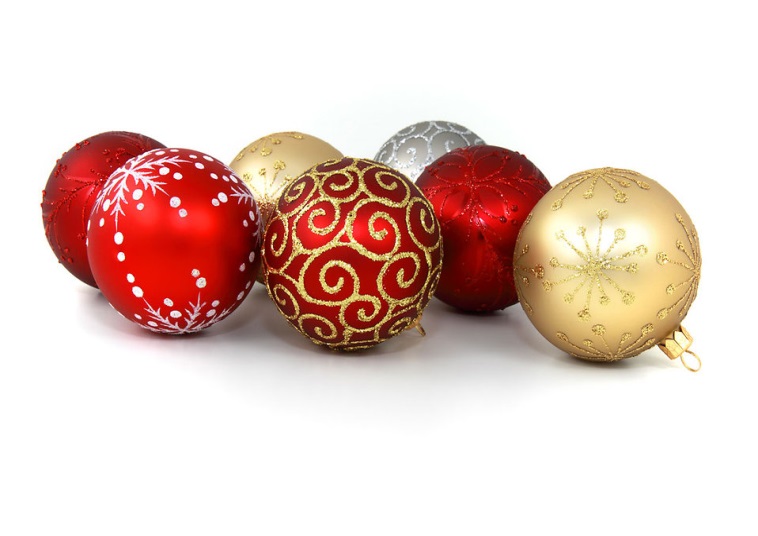 全地開聲
全地開聲吟哈利路亞!
祂欲作君王.哈利路亞!
直到萬世代哈利路亞! 
救咱脫離罪,哈利路亞
上帝獨生子.喜樂和平,人君
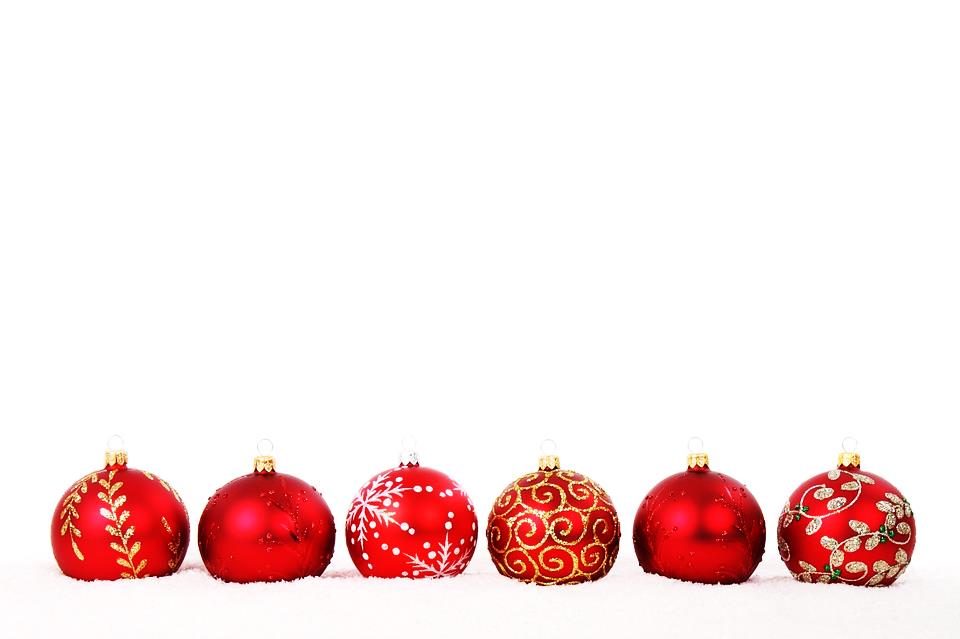 以馬內利,佇這黑暗世界,
以馬內利,欲有光照,                        以馬內利,所有的艱難,
以馬內利,攏欲消無.
聖嬰仔有出世大應允,                    先知預言祂欲來踮咱中間,
以馬內利.
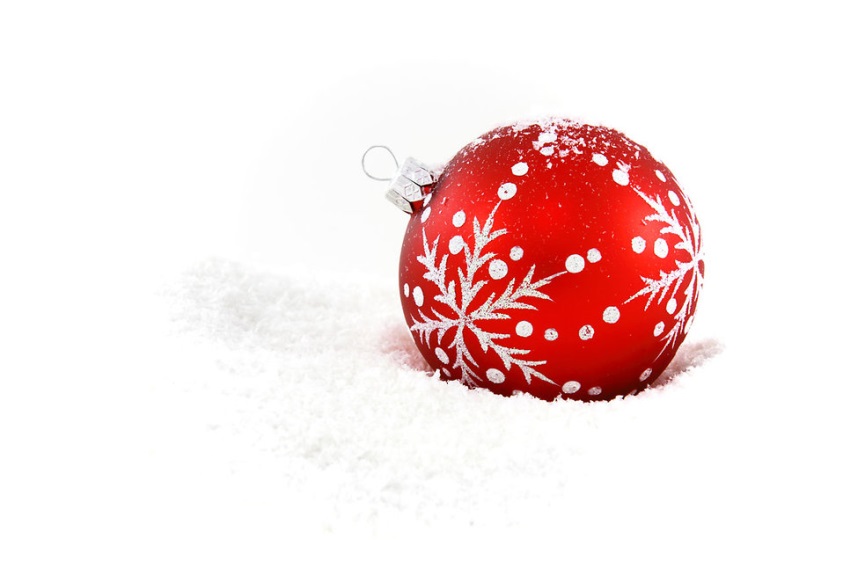